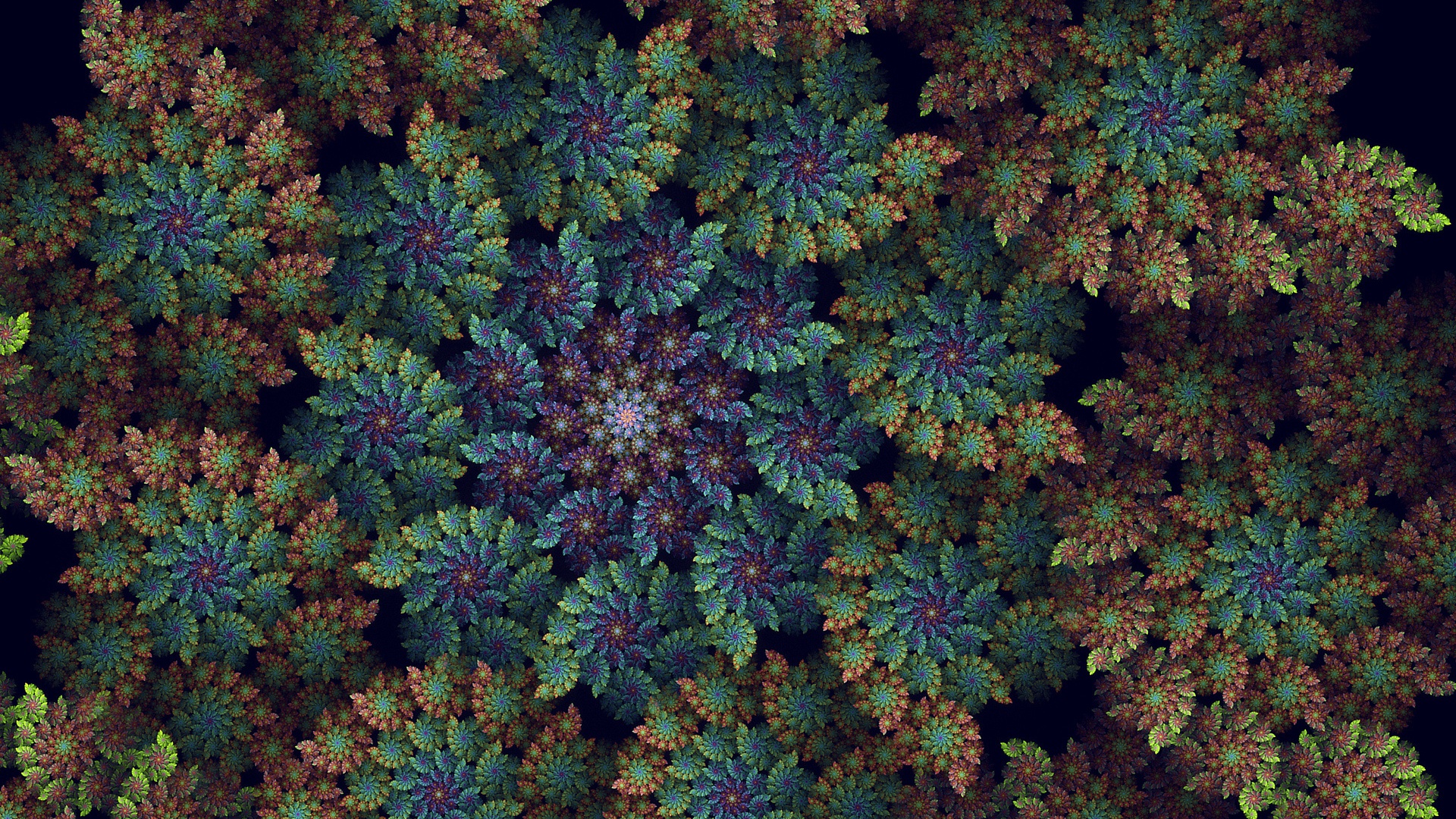 F R A C T A L I
sau
- TALI
(frac)
CE SUNT FRACTALII?
Fractalii sunt forme și modele extraordinare create cu ajutorul ecuațiilor matematice.

O definiție intuitiva a fractalului este aceasta: Un fractal este o figură geometrică fragmentată sau frântă, care poate fi divizată în părți, astfel încât fiecare dintre acestea să fie (cel puțin aproximativ) o copie miniaturală a întregului.
Cuvântul “fractal” a fost introdus de matematicianul Benoit Mandelbrot în 1975 și provine din latinescul “fractus”, care înseamnă spart sau fracturat.
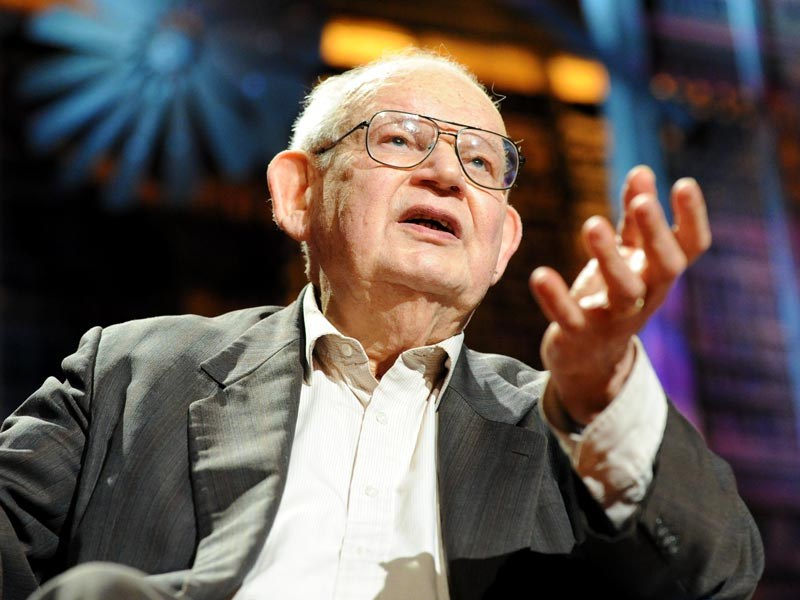 Benoit B.  Mandelbrot
 (20 noiembrie 1924 – 14 octombrie 2010)
CE CARACTERISTICI ARE UN FRACTAL?
este auto-similar (măcar aproximativ) – dacă se mărește orice porțiune dintr-un fractal, se vor obține aceleași detalii precum cele ale fractalului întreg.

 are o definiție simplă si recursivă – pentru a vă imagina fractalul corespunzător unei funcții f(x), considerați elementele x, f(x), f(f(x)), f(f(f(x))), etc.

 are detaliere si complexitate infinită – orice nivel de magnificare pare identic și are o structură fină la scări infinit de mici.
Termenii cheie din geometria fractală sunt:
Inițiatorul = segmentul, curba sau forma inițială.

Generatorul = regula folosită pentru a construi o nouă curbă sau formă din cea obținută anterior.

Iterația = procesul de repetare a aceluiași pas iar și iar.
Fractalii în natură
În natură, sunt considerați fractali munții presărați cu stânci colțuroase, corola unui arbore sau rădăcinile acestuia răspândite în sol în toate direcțiile, norii ai căror contur se modifică permanent, rețeaua hidrografică, valurile mării, fulgerele, rețeaua de vase sangvine, precum și un fulg de zăpadă.
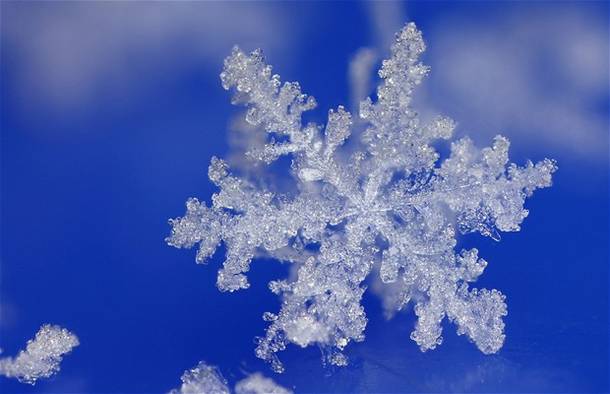 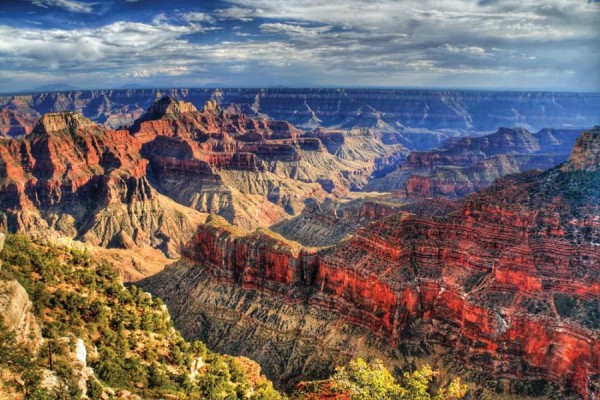 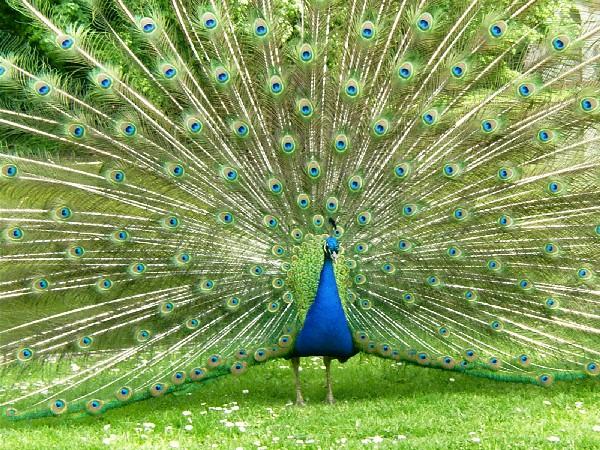 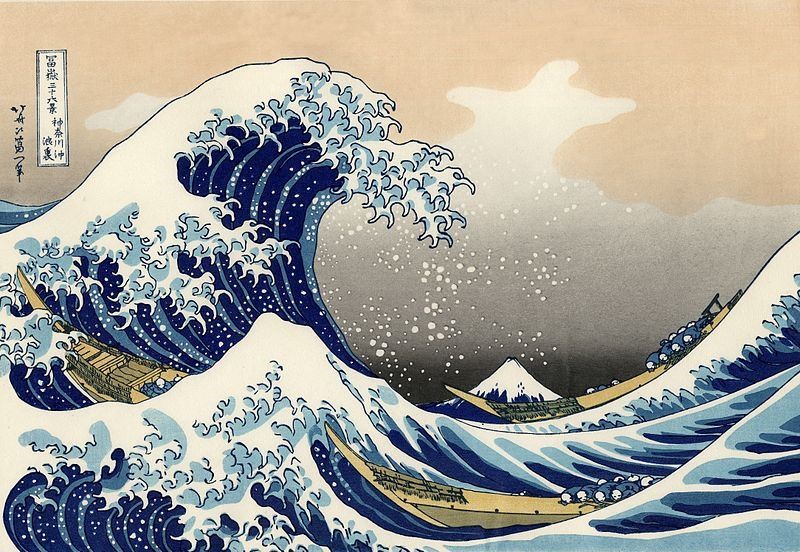 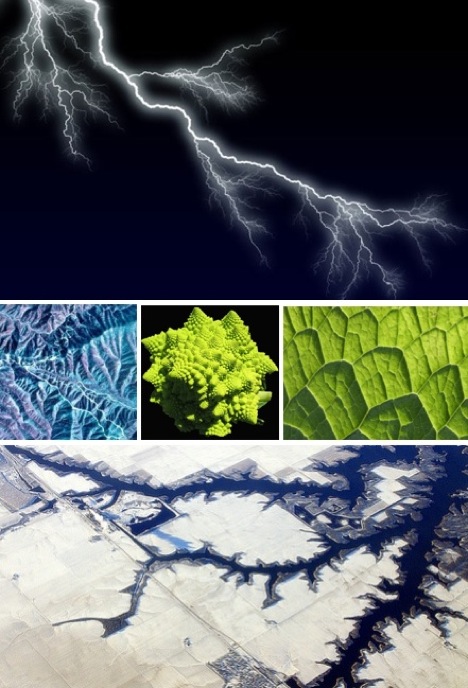 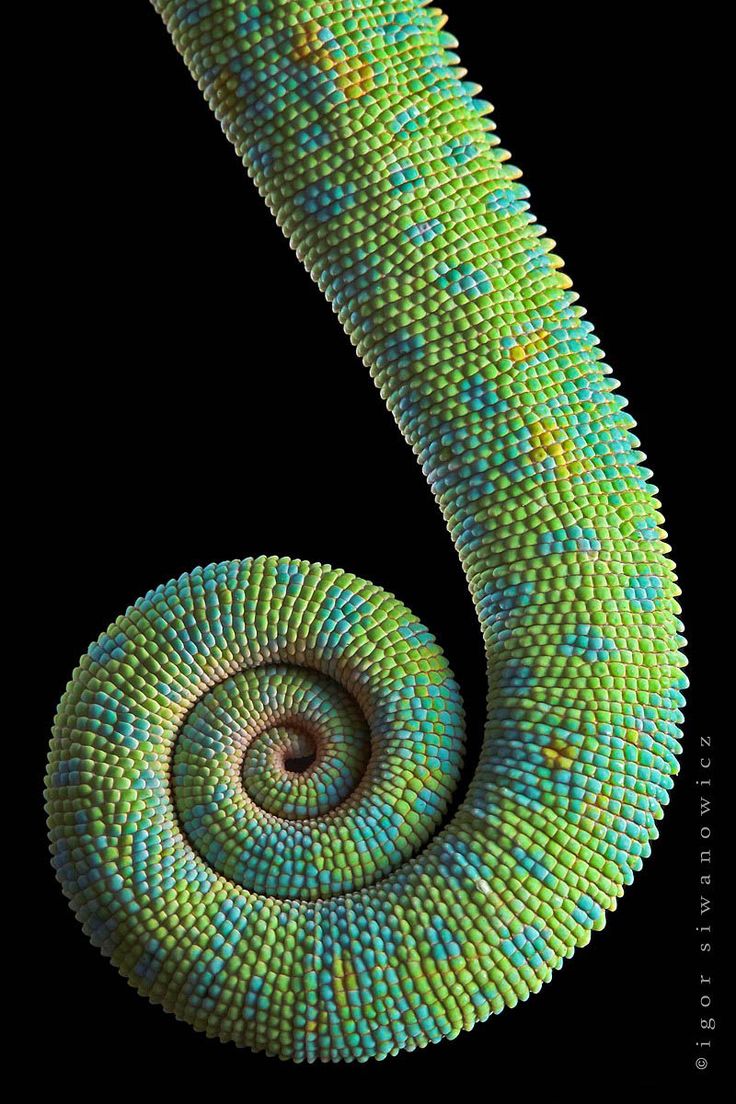 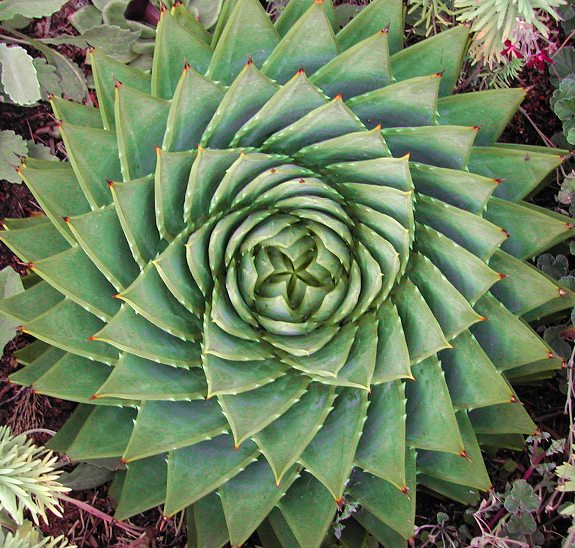 Chiar și Universul sau părți ale sale, având o structură neregulată, pot fi considerate fractali. Caracteristicile fractalilor vin în acord cu ordinea din geometria euclidiană și cu perfecțiunea cristalelor din lumea fizică.
Exemple de fractali cunoscuți:
Fulgul lui Koch:
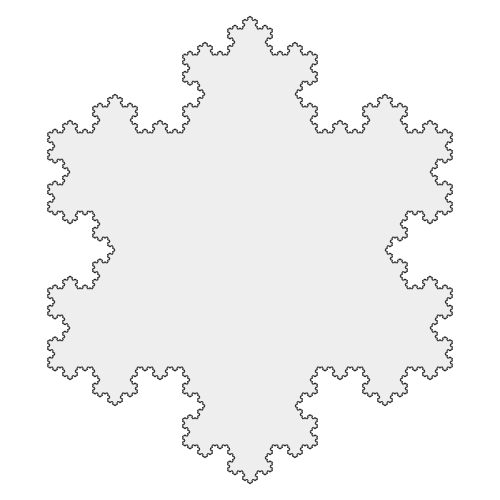 Triunghiul lui Sierpinski:
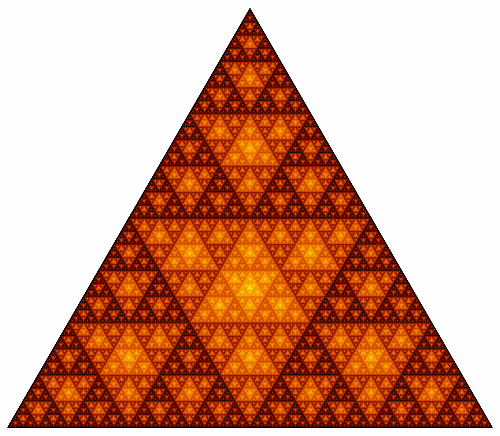 Copacul “Y”:
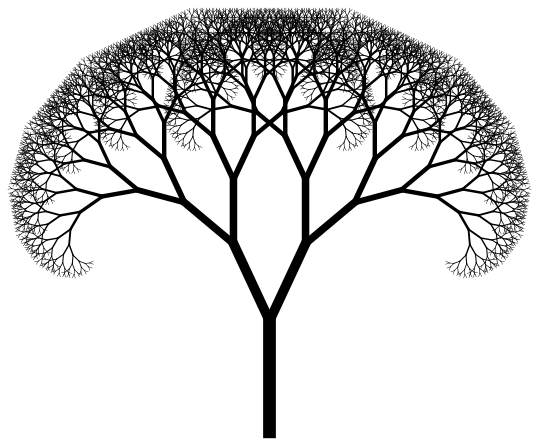 Julia Set:
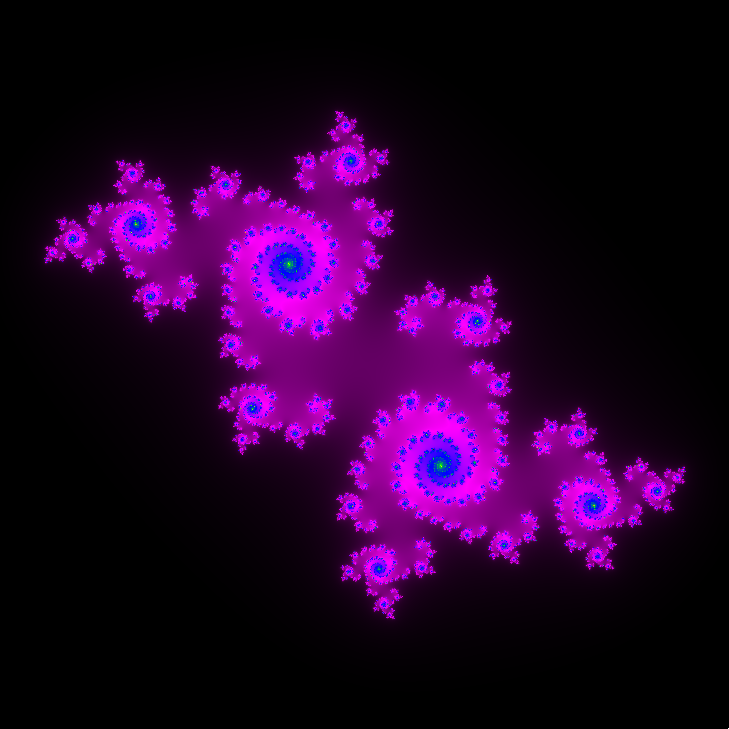 Mandelbrot Set:
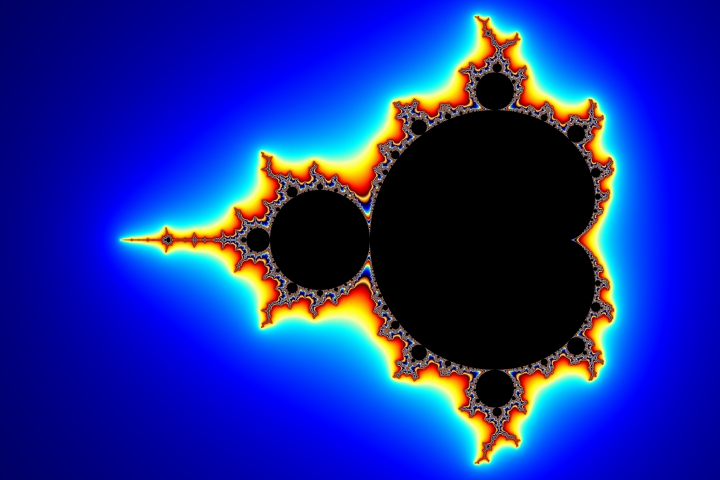 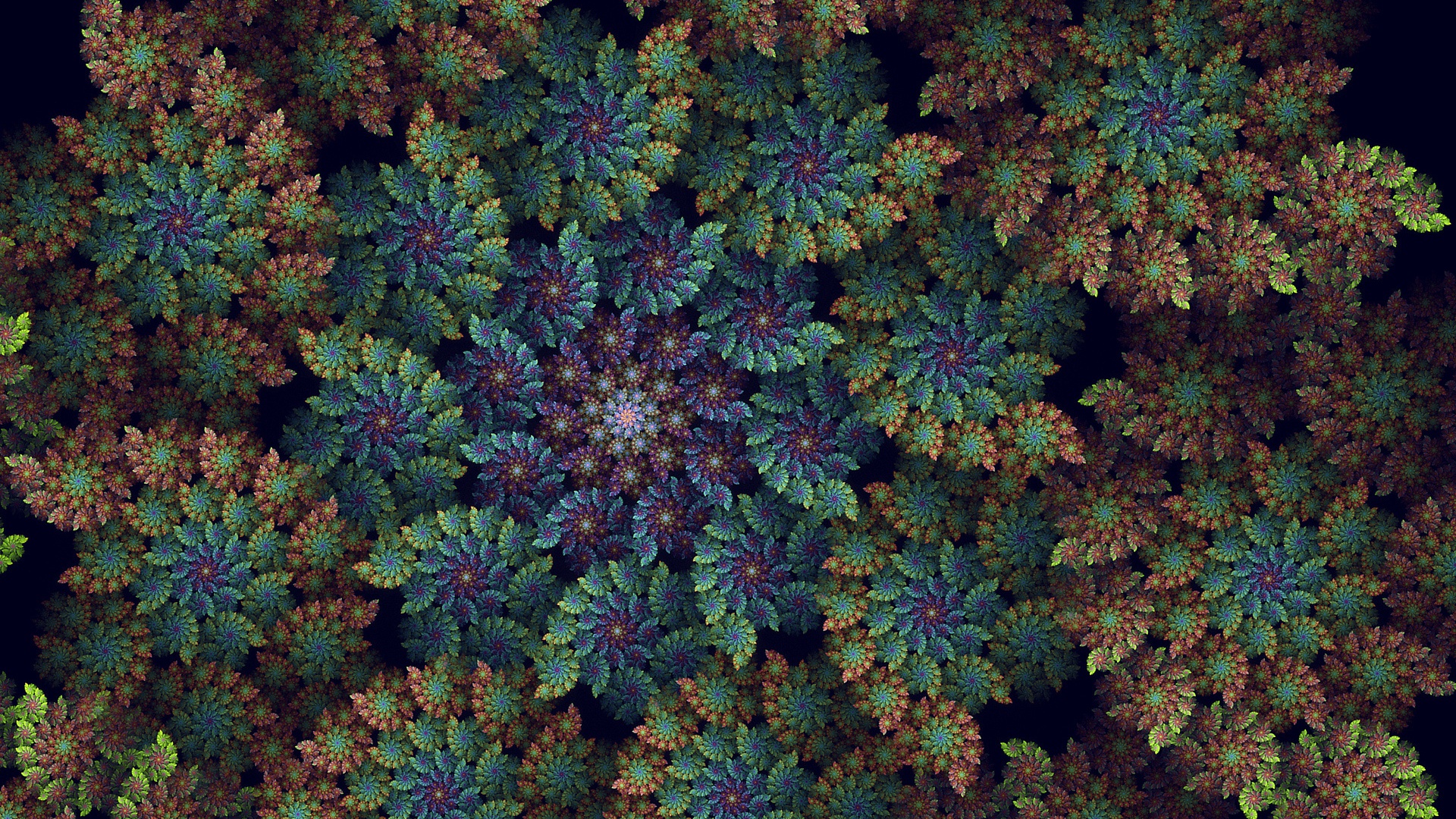 …care probabil că v-au fost deja prezentate de către colegii mei.Sper, în schimb, să nu fiți la fel de familiarizați și cu fractalul meu.
😬😬😬
(deși ideea este una cât se poate de banală)
Așadar, în sfârșit,
Fractalul meu
🔥🔥🔥🔥🔥
Inspirația
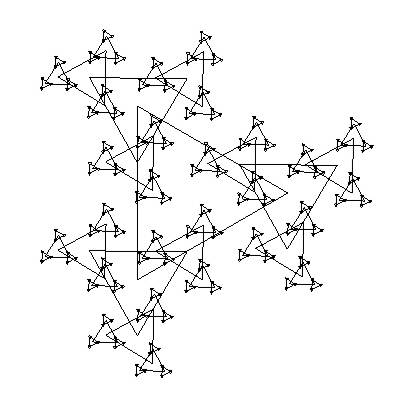 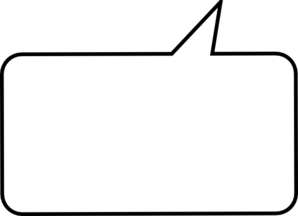 Ce te-a inspirat să faci asta?
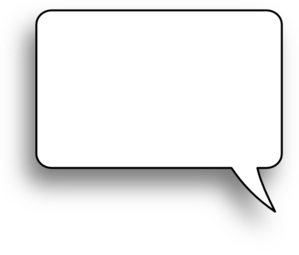 O imagine de pe Google.
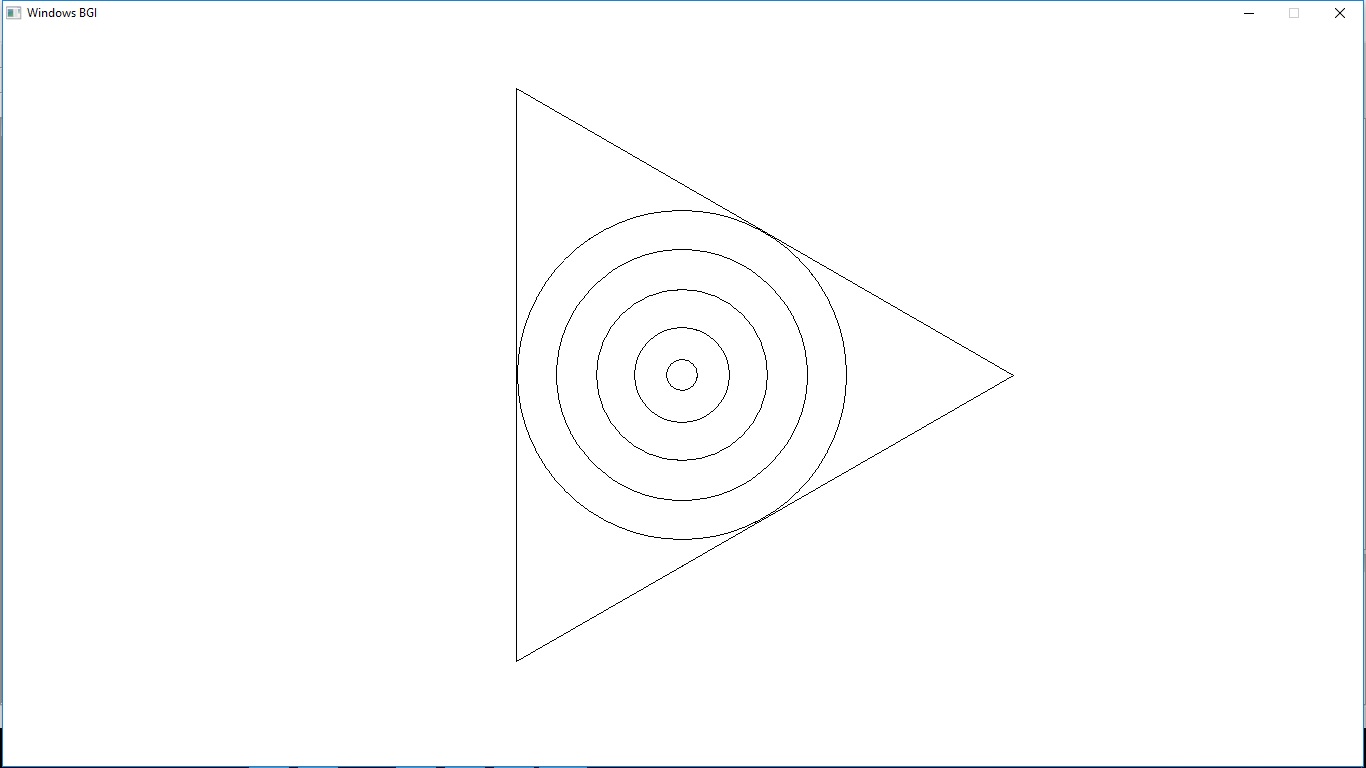 Punctul de plecare:
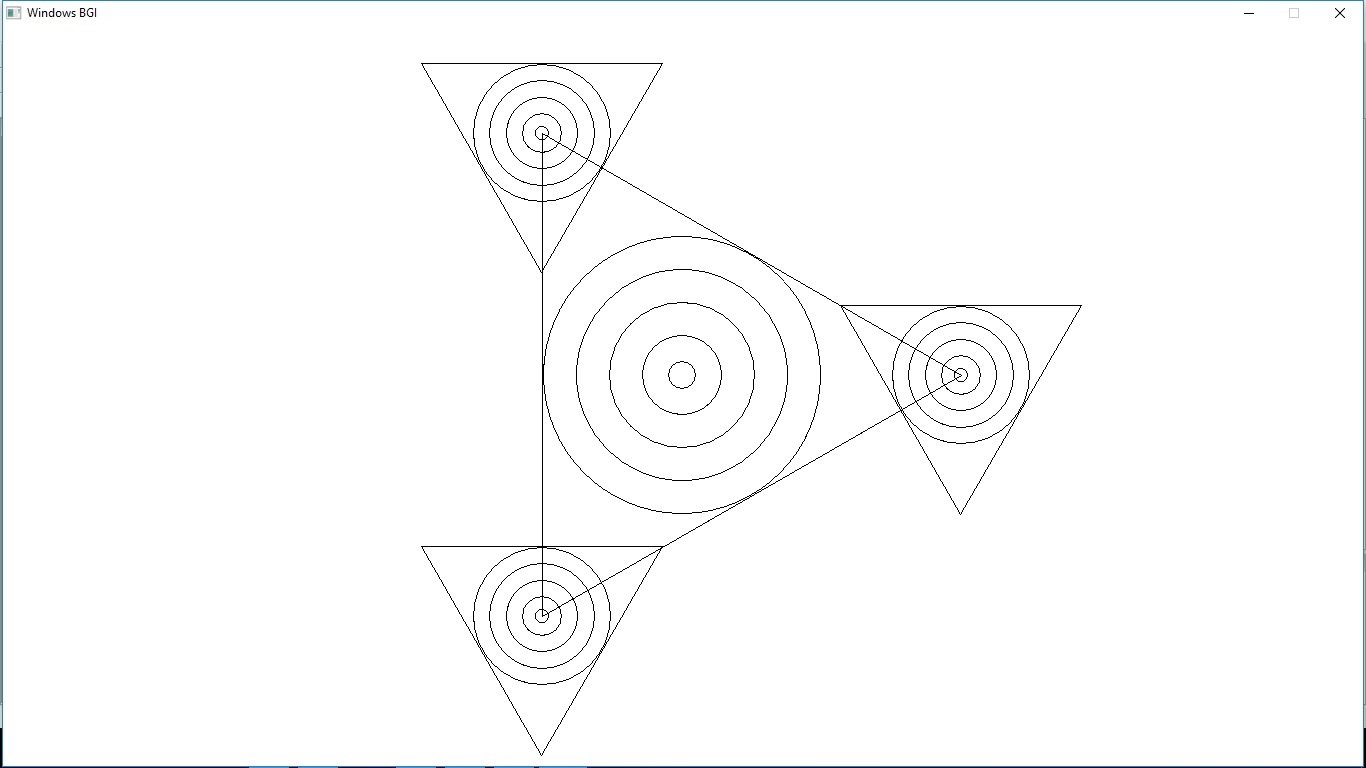 Dubla iterație:
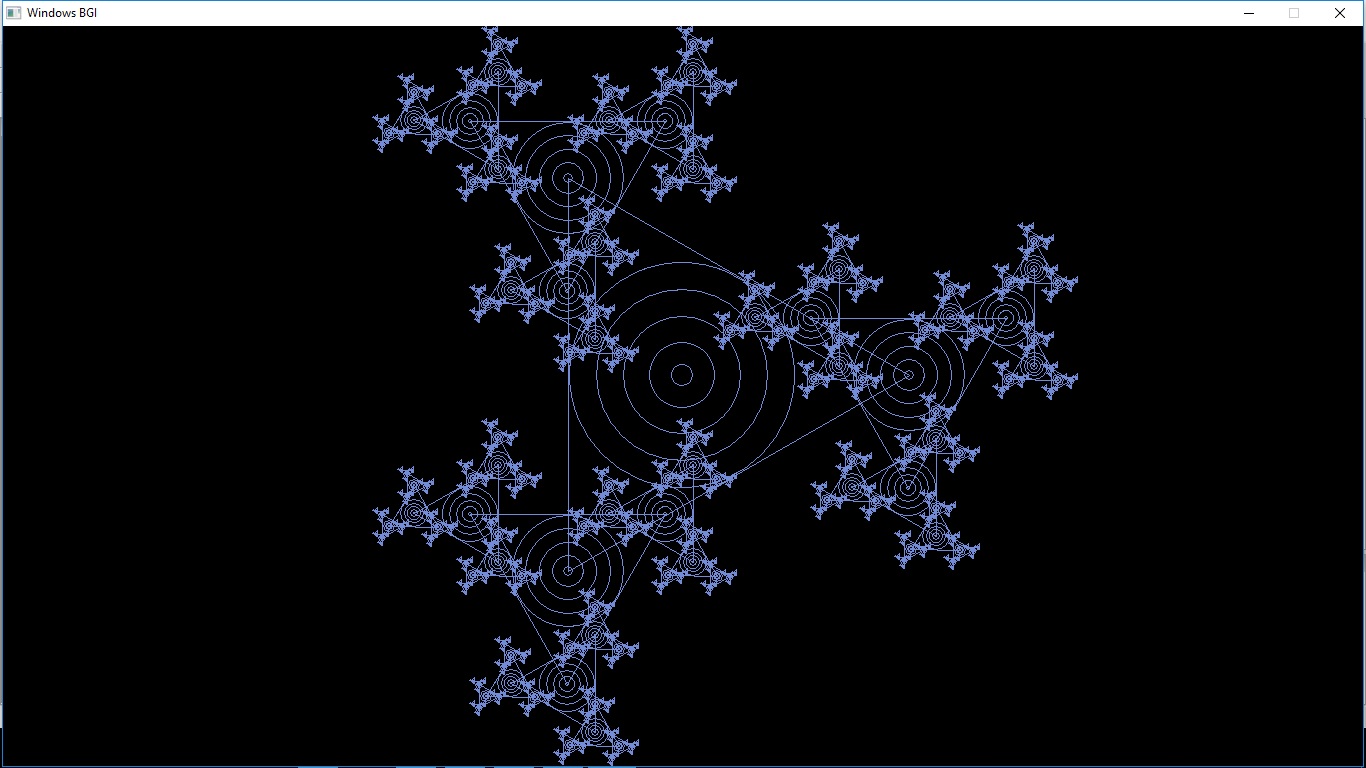 În final:
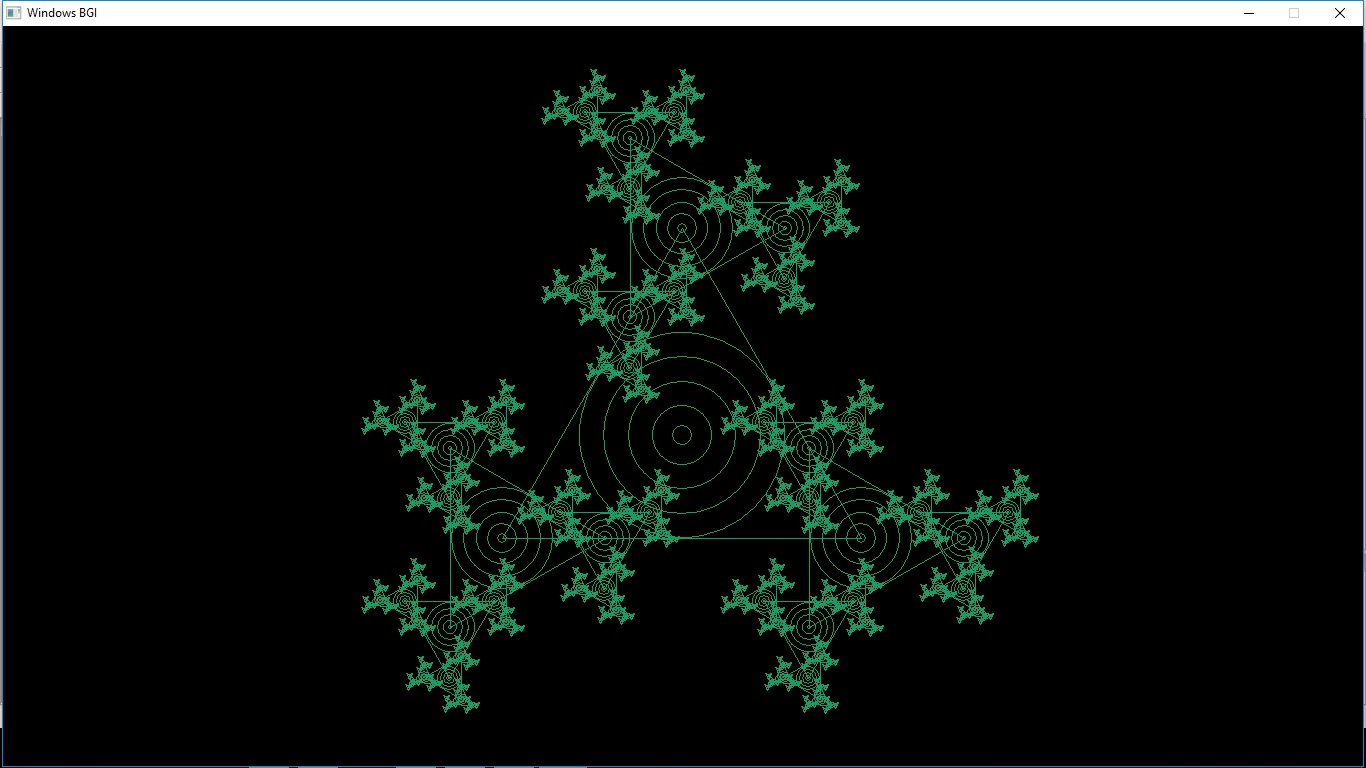 Desigur, îl putem roti:
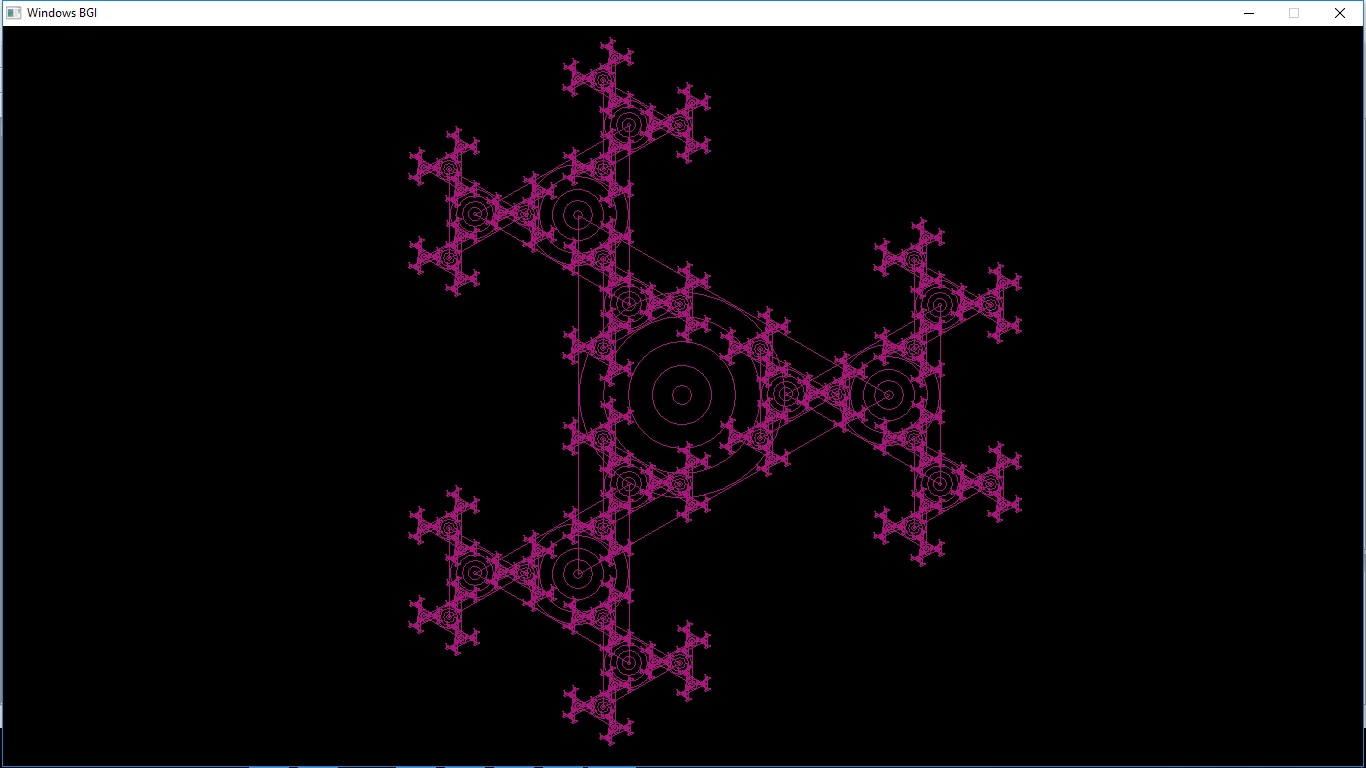 Modificând câteva unghiuri:
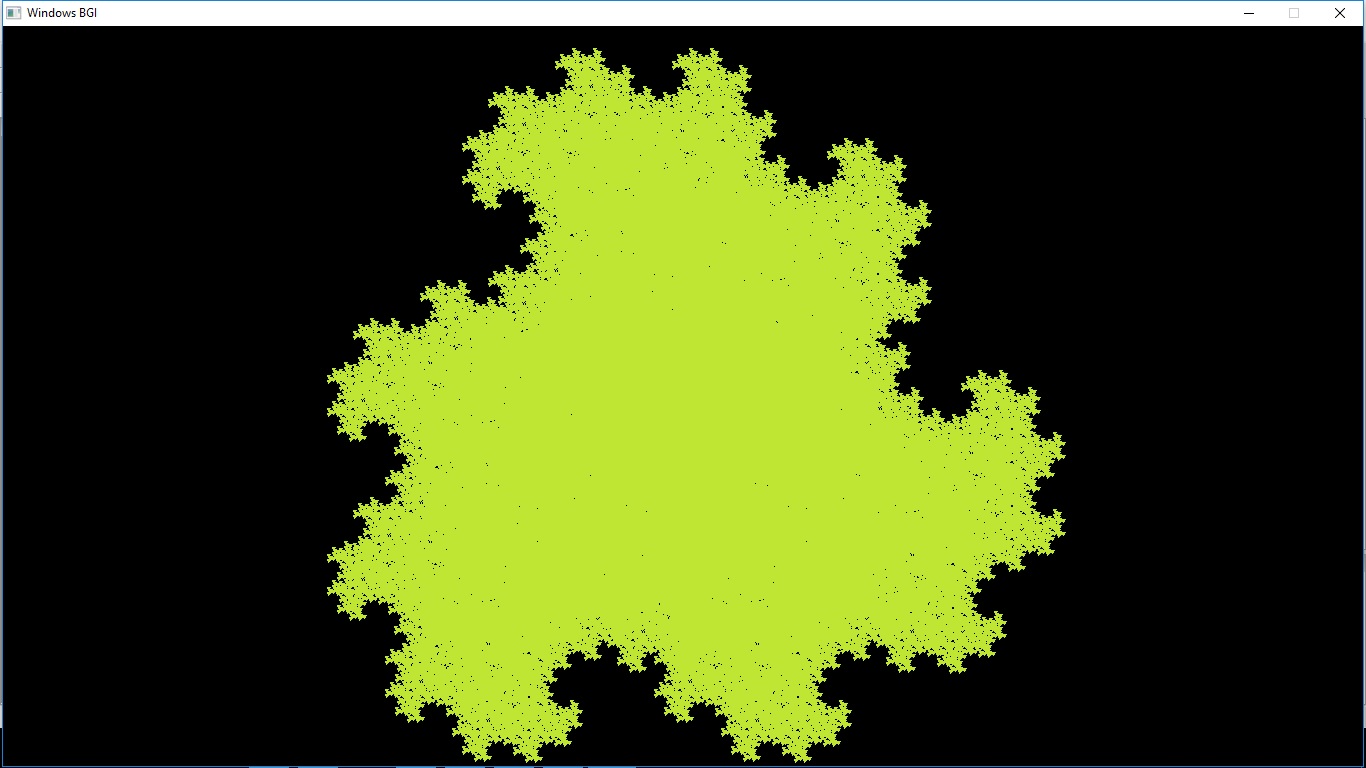 Daca am crește latura:
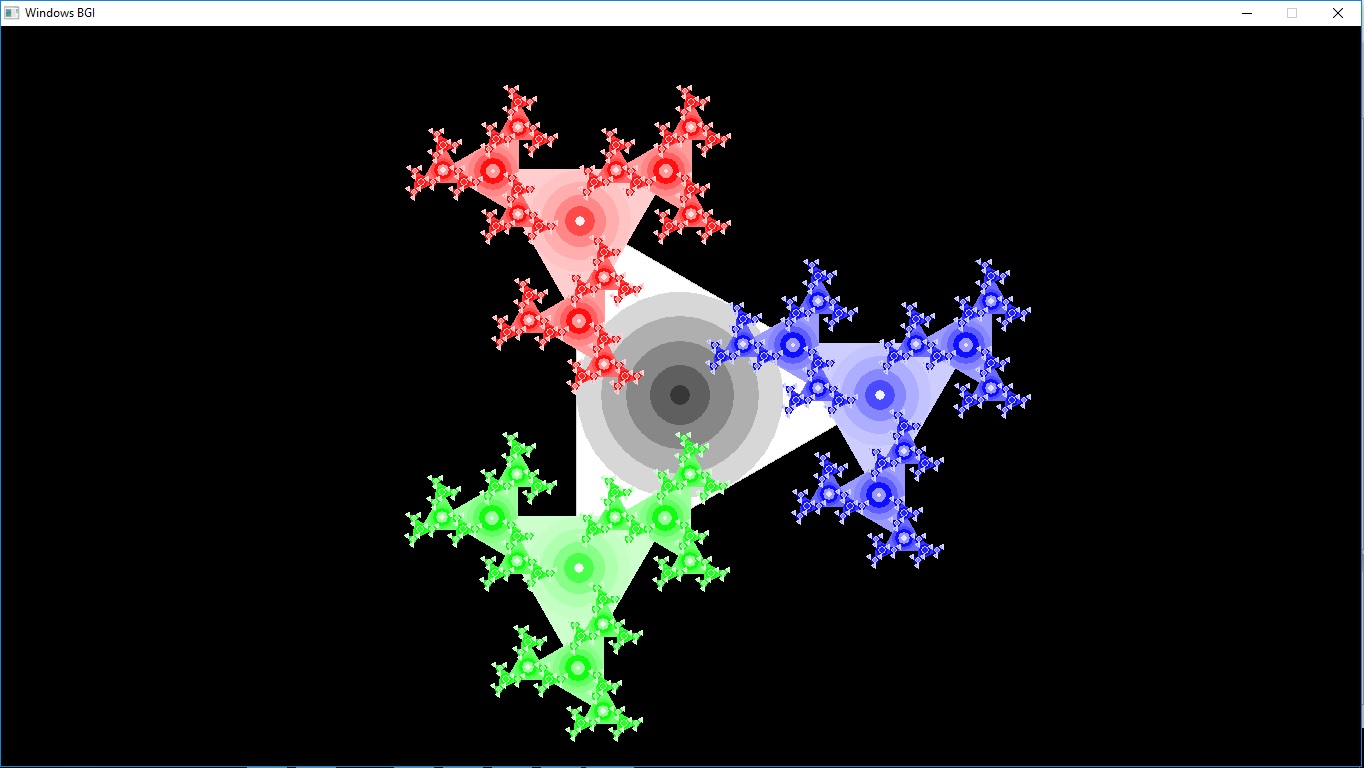 Apoi l-am colorat:
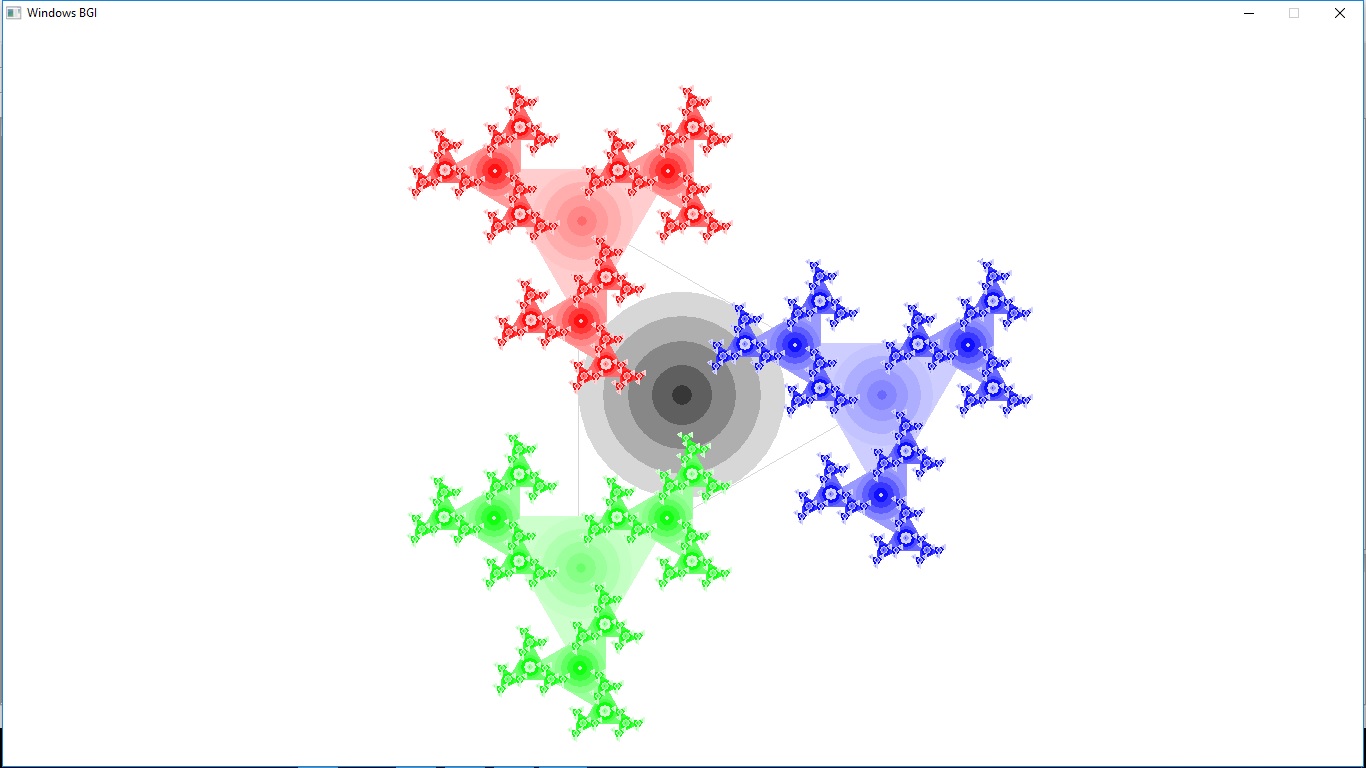 Și pe fundal alb:
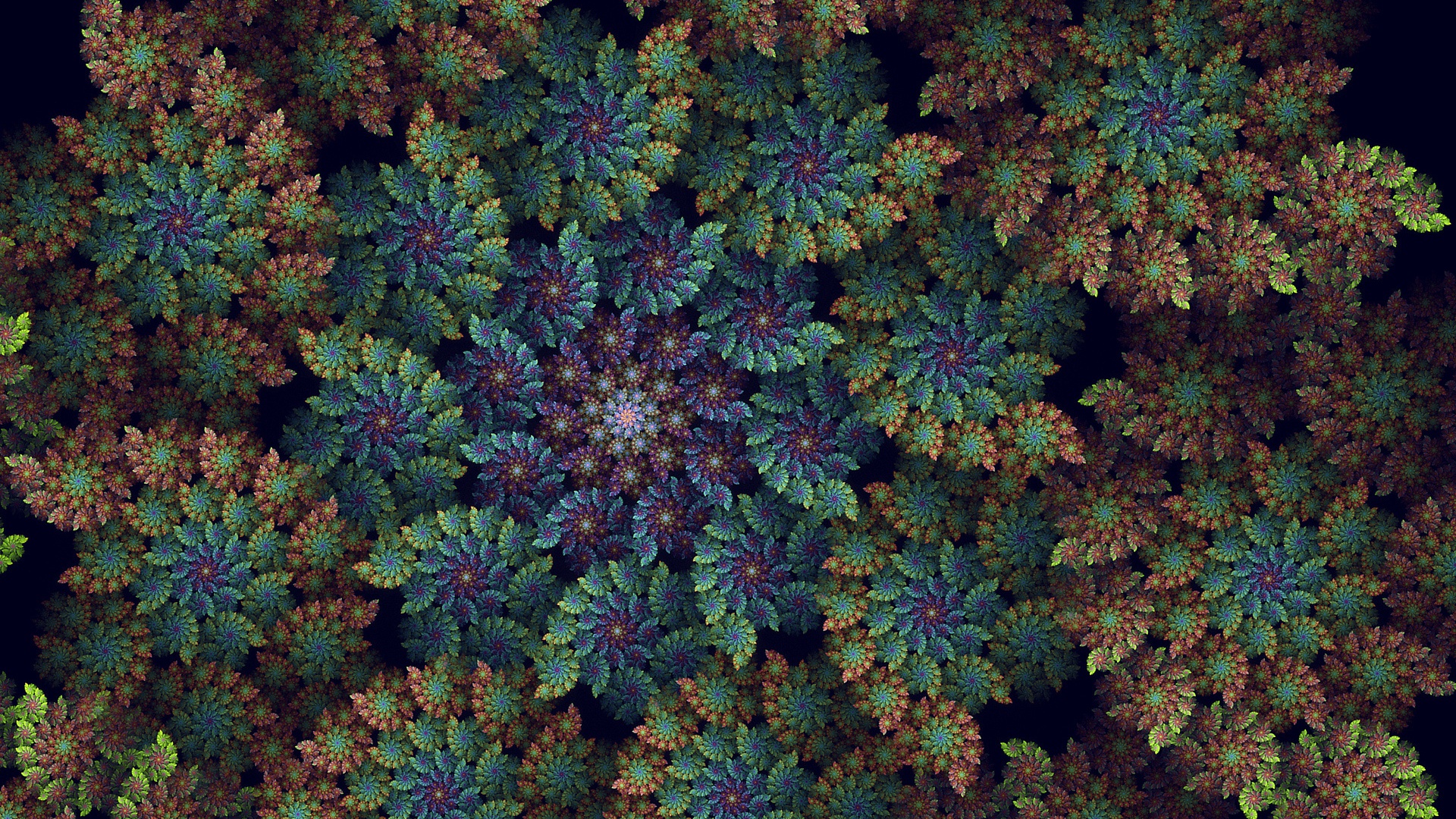 SFÂRȘIT Vă mulțumesc pentru atenția acordată!Sper că v-a plăcut!
Elev: Mîrț Alexandru
Școala: CN “Emil Racoviță” Iași
Clasa: a XI-a B
Profesor: Marinel Șerban